Strategies for the Implementation of a Lifeguard Program
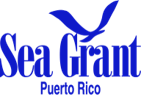 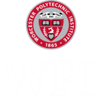 Erica Bowden, Emily Ferreira, Brianna Parent, Glen Mould
[Speaker Notes: Emily]
Our Video
https://www.youtube.com/watch?v=BYf771PqSlA&feature=youtu.be
Please Enjoy!
[Speaker Notes: Emily]
Ruperto Chaparro recommended tourist hotel fee
Does not affect the residents or government
From 2013 to 2014
4.5 million tourists
3.4 billion US dollars
Our Sponsor's Idea
[Speaker Notes: Bri: Our sponsor is Ruperto Chaparro. He recommended to our group early on with his idea to implement a hotel fee on tourists so that it would not affect the res/ or PR gov due to eco status. From  2013 to 2014 PR saw approx 4.5 mill tourists. These tourists were noted to spend about 3.4 mill in expenditures. As you can see, that is a lot of tourist that come through a year and it shows that if a small hotel fee were to be implemented, that could generate enough revenue to fund a LG program.]
[Speaker Notes: Objective 1: Bri- Our first objective was to determine whether the support of the govt, comp, and the community of PR would help to advance this program
Objective 2: Em
Objective 3: Glen - Assess the public's knowledge on water conditions, such as rip currents, high surf, and their overall swimming capability
Objective 4: Erica]
Our Results
[Speaker Notes: Erica]
Objective 1 Conclusion
There is a want and need for lifeguards
[Speaker Notes: Bri:]
Survey
[Speaker Notes: Bri: We kicked off our project by surveying beachgoers about a lifeguard program and lifeguards in general. We went to Escambron, Condado, Ocean Park, and Isla Verde. As you can see on the left graph, beachgoers felt that lifeguards are extremely important. We then asked them how they felt about the amount]
[Speaker Notes: Bri: Another topic we explored was resident vs. non resident responses. The graph above clearly displays that the residents are in agreement with the tourists and feel that there should be lifeguards at these beaches. The support of both tourists and residents allows us to further our production.]
[Speaker Notes: Bri: We presented our project to the companies listed on the screen. Most were able to guide us to where we could take our project as well as get us in contact with other beneficial contacts. The Department of Natural and Environmental Resources showed immediate interest and support, and wanted to see our program succeed. The Tourism Company offered their resources to help our efforts. The International Hospitality agreed to work alongside our group with our growing ideas. Orlando Gonzalez from the City Emergency Management Office presented our group with information on budgeting and zone planning that we have passed along to our sponsor for the continuation of this project. They have also offered to get us in contact with city officials. The PRHTA holds the collective say for hotels and they were also interested in the success of our project. Roberto Varela from PRHTA has been in contact with our sponsor for a long time in relation towards this project. Overall we have identified that having all these organizations in agreeance would allow us to recommend plausible and successful solutions.]
Objective 2 Conclusion
Lifeguards deserve respect
[Speaker Notes: Em]
Neglected beaches lead to lack of respect
[Speaker Notes: Em]
Objective 3 Conclusion
Beachgoers are uneducated on water safety
[Speaker Notes: Glen - A section of the surveys we gave the beachgoers was a test to determine the public's general knowledge on water safety. We found out that many people were uneducated on water safety at the beach.]
[Speaker Notes: Glen - We based this conclusion on the following factors: if they have had swimming lessons, what they consider their ability to swim as, their thoughts on the safety of the beach, their knowledge of rip currents and how to escape one. As you can see here when the beachgoers were asked about if they had taken swimming lessons, about 60% said yes, and half said they consider their swimming level as intermediate. Almost everyone recognized the Condado beach to have an average to dangerous level of safety. Which complies with the comment Mariah Elena Garcia, the director of OPAS, passed on the Condado beach, that it is an extremely dangerous beach, and besides other factors present it mainly cannot qualify for a Blue Flag certification because the beach is not considered swimmable.]
[Speaker Notes: Glen - Incase you did not know, rip currents are powerful narrow channels of water that flow from the shore into the ocean. These rip currents are a cause of the 32 deaths a year or more commonly known as 1 drowning every 12 days. 68% of the beachgoers knew what rip currents were, but only 35% could correctly answered how to escape a rip current. You are supposed to swim parallel to the shore until you escape from the stream. These graphs show the overall ability and education levels of the beachgoers, with these numbers no wonder people are unsafe out there. This  lack of knowledge mixed with an unsafe beach and probably some form of intoxication spells disaster. This is why it is important that Puerto Rico starts focusing on water education and lifeguard placement on these beaches.]
Objective 4 Conclusion
Beachgoers favor a hotel fee, but may not be currently plausible
[Speaker Notes: Erica]
[Speaker Notes: Erica]
[Speaker Notes: Erica]
Mean: $3.73Mode: $5Median: $5
[Speaker Notes: Erica]
Any fee on tourists is impossible
[Speaker Notes: Bri]
Shared ideas
[Speaker Notes: Bri]
Provide funds themselves
Willing to try a fee
[Speaker Notes: Bri]
Suggested voluntary fee
[Speaker Notes: Bri]
Support fee
Chance games funds
[Speaker Notes: Bri]
Our Recommendations
[Speaker Notes: Erica]
Recommendation 1
Hotels add donation option to supplement the funds they will provide
[Speaker Notes: Erica]
Recommendation 2
Aquatic safety handout educate hotel guests
[Speaker Notes: Glen - After analyzing the data collected from the surveys, we wanted to help solve the problem on education of water safety, so we made a small handout that would be given to the hotel guests upon checking in. We though this was a good idea because, not only would it equip hotel guests with the knowledge of the beach conditions, but through this avenue we would be able to reach a greater audience who would actually read it. We introduced this to the hotel management because we though they would welcome the idea as they would be interested in educating their guests on these conditions.]
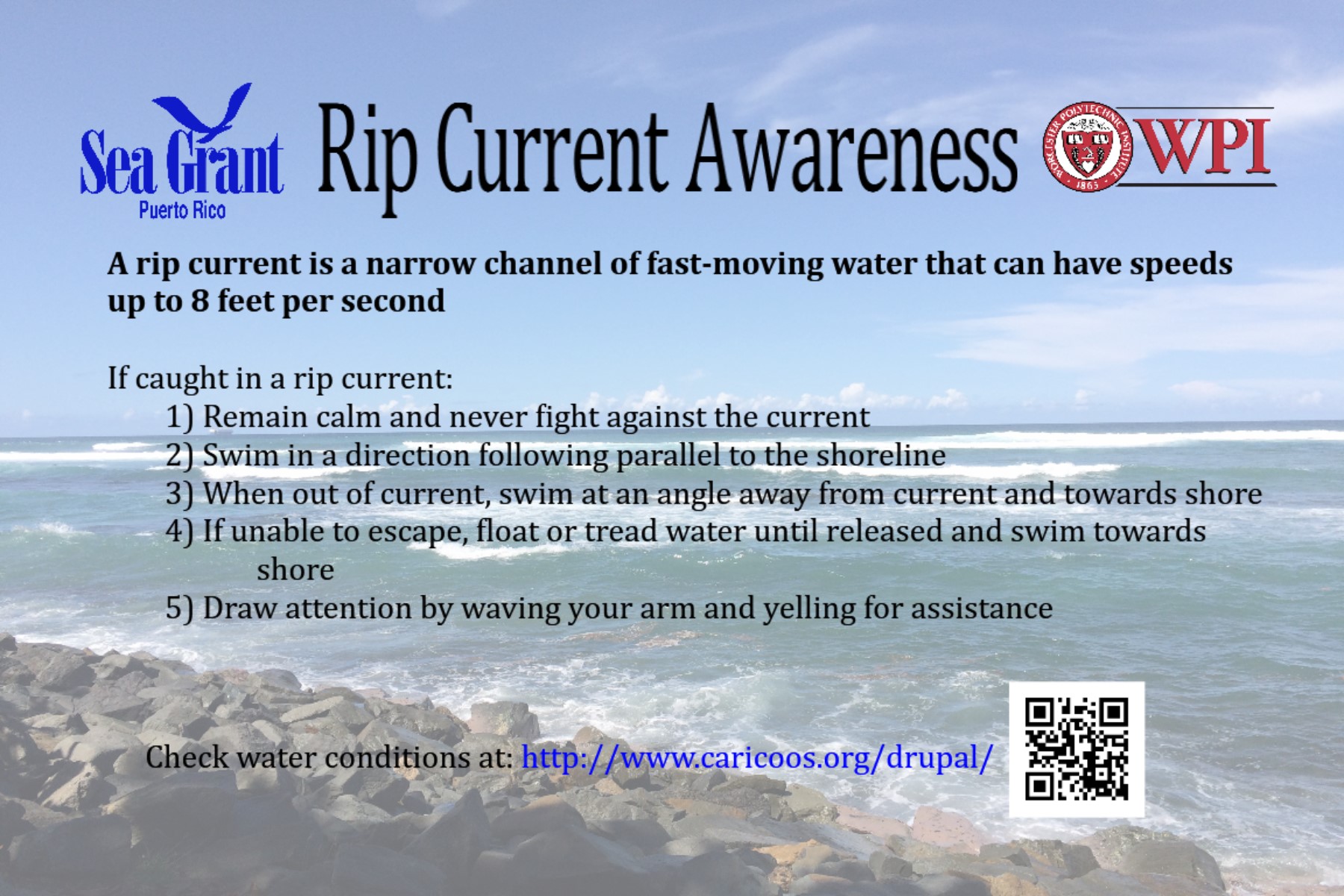 [Speaker Notes: Glen - This is the hand out that we are giving to the hotel managers. As you can see, we informed what a rip current is, and proceeded to give a few tips on how one can escape these rip currents. We also added the CariCOOS website URL along with a Quick Response code (QR code) that allows people to quickly load the website once they scan the code with their smartphone. We chose a QR Code because it is easier to access the website without having to manually type in the URL.]
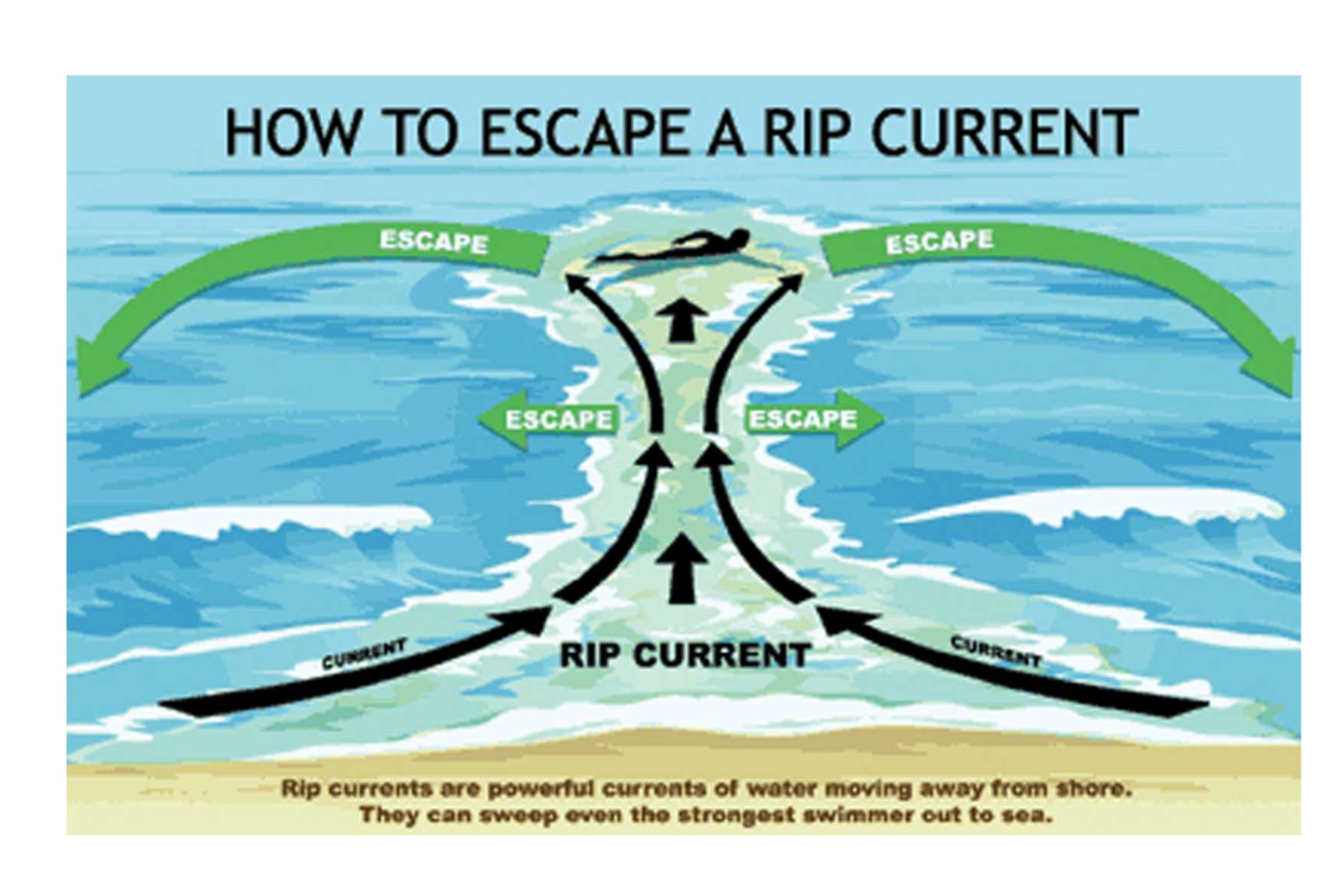 [Speaker Notes: Glen - This is the back of the handout. There is a picture clearly illustrating how a rip current may look like on the beach and the method required to escape one. The illustration is a simpler form of education. This would catch the reader's eye and educate the beachgoer more quickly than reading the information on the front. This would also serve as a great way to inform the visitors even if they do not understand the language it is written in.]
Recommendation 3
Chance games funds researched for possible reallocation
[Speaker Notes: Bri: Our second recommendation was to look into the chance games funds, which are the taxes collected from the Casino that goes through the depart of treasury and dispersed to the Tourism Comp. We want to research more thoroughly for possible reallocation. Right now there is approx 25 mill dollars in which its use is unknown. Once the location and use of these moneys is determined, we will bring this info to legislation and discuss reallocated funds. If this method is deemed conceivable we suggest lobbying to amend the chance game funds to the Sea Grant's lifeguard program. The only downfall towards this idea would be the long process of going through legislation and lobbying. But the more support we have, the easier the lobbying process will be.]
Recommendation 4
Survey data is presented to convince enforcement of hotel fee
[Speaker Notes: Em]
Recommendation 5
The budget encompasses all aspects of the program
[Speaker Notes: Em]
Recommendation for Future Work
Aquatic safety airline video to inform the public
[Speaker Notes: Glen - Whilst talking to Ernesto Diaz from DNER, he mentioned that it would be a good idea to incorporate an educational factor to the project. His idea was to create a video that would be shown in an airplane upon arrival to Puerto Rico. This would inform the passengers about all the wonderful places and beaches in Puerto Rico, but would also educating them on the dangers, cautioning them to be careful and smart when visiting these places. Unfortunately we met with Diaz a bit late and were not able to look into this aspect within the timeline of our project . So we would like to present this as a future project, maybe next year WPI and DNER would be able to partner up for an IQP project that would cover this educational aspect.]
Any questions?
Thank you for your attention!
[Speaker Notes: Erica]